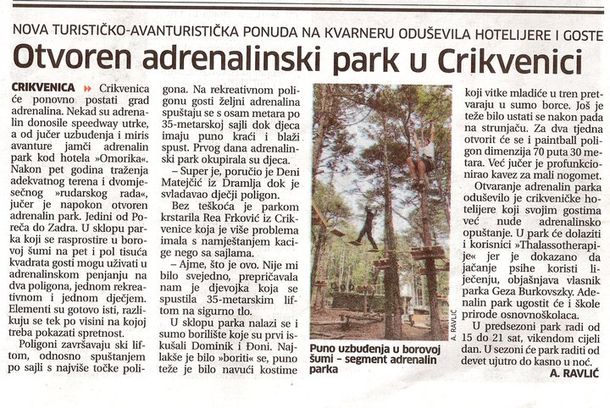 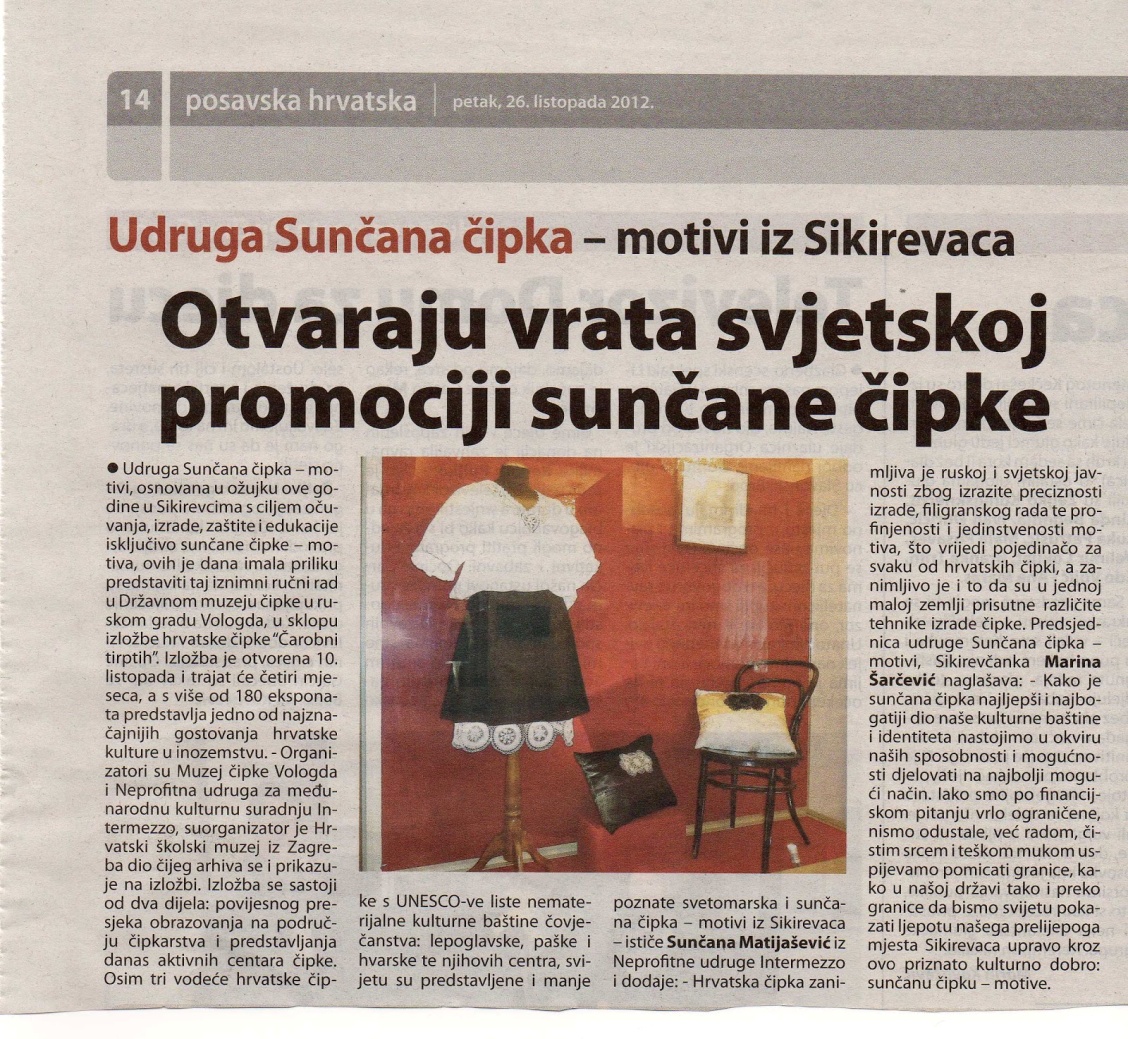 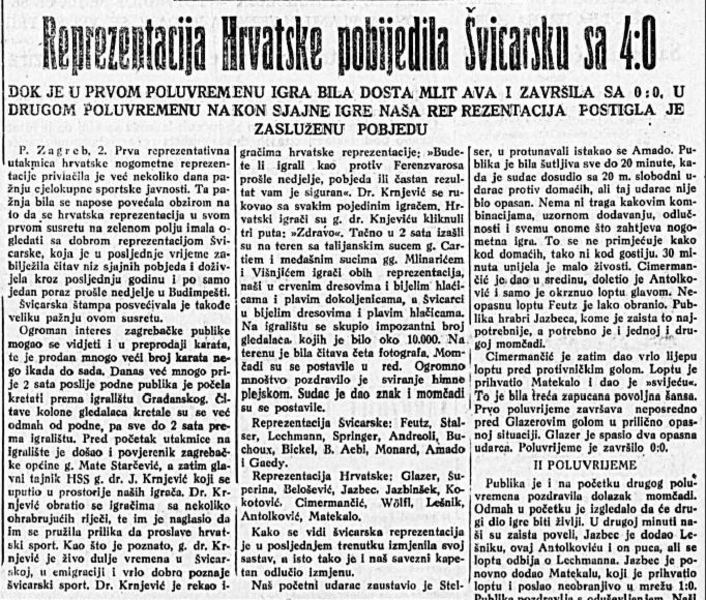 Napisani su u stupcima, mogu imati crtu između stupaca, imaju broj stranice, naziv i datum na vrhu
Što je to?
Novinski članci
Po čemu se oni razlikuju od običnog teksta?
Mi ćemo danas naučiti uređivati tekst kao da smo novinari.Pa ćemo naučiti:
Oblikovanje zaglavlja i podnožja, pisanje u više stupaca, stilovi
6. razred
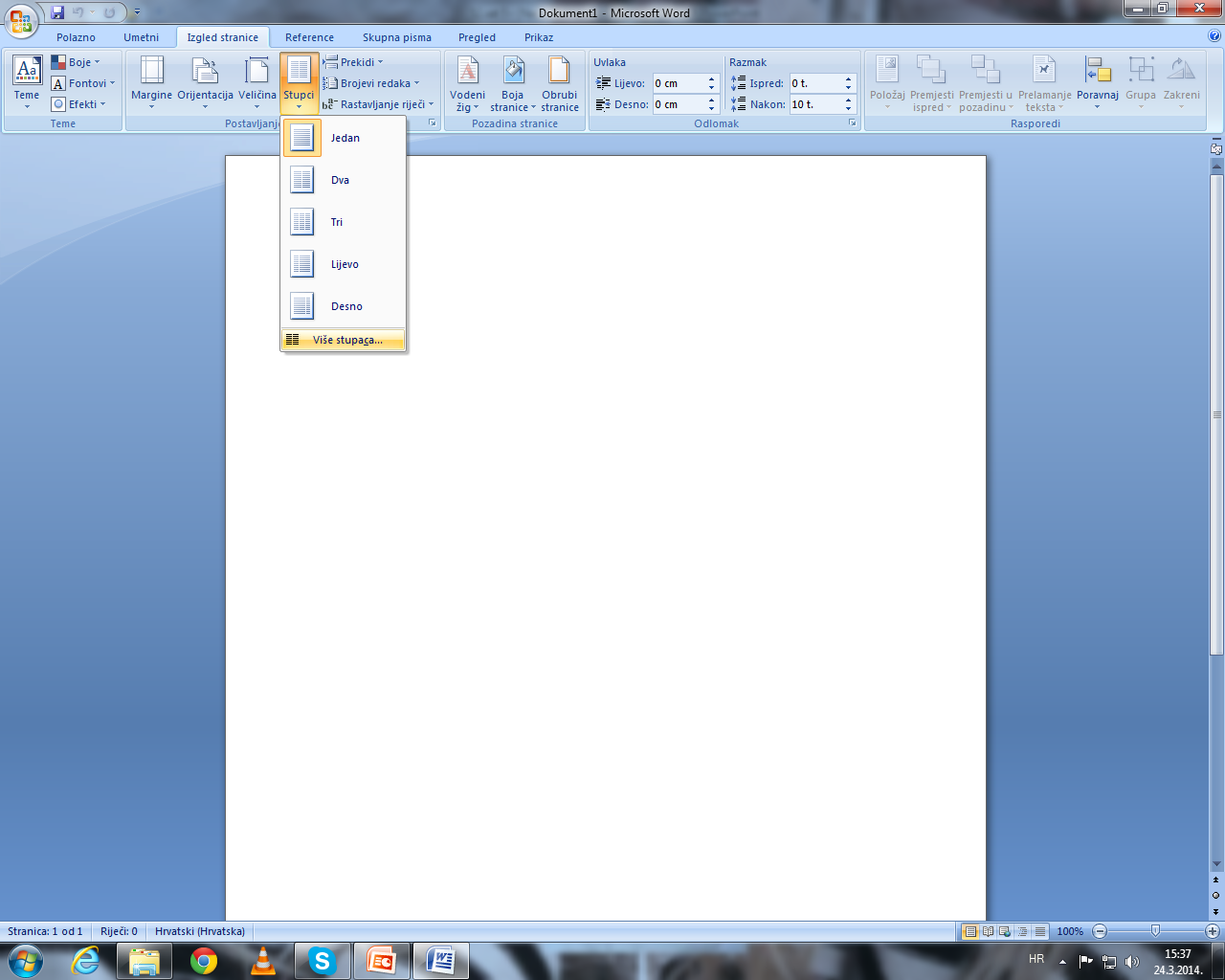 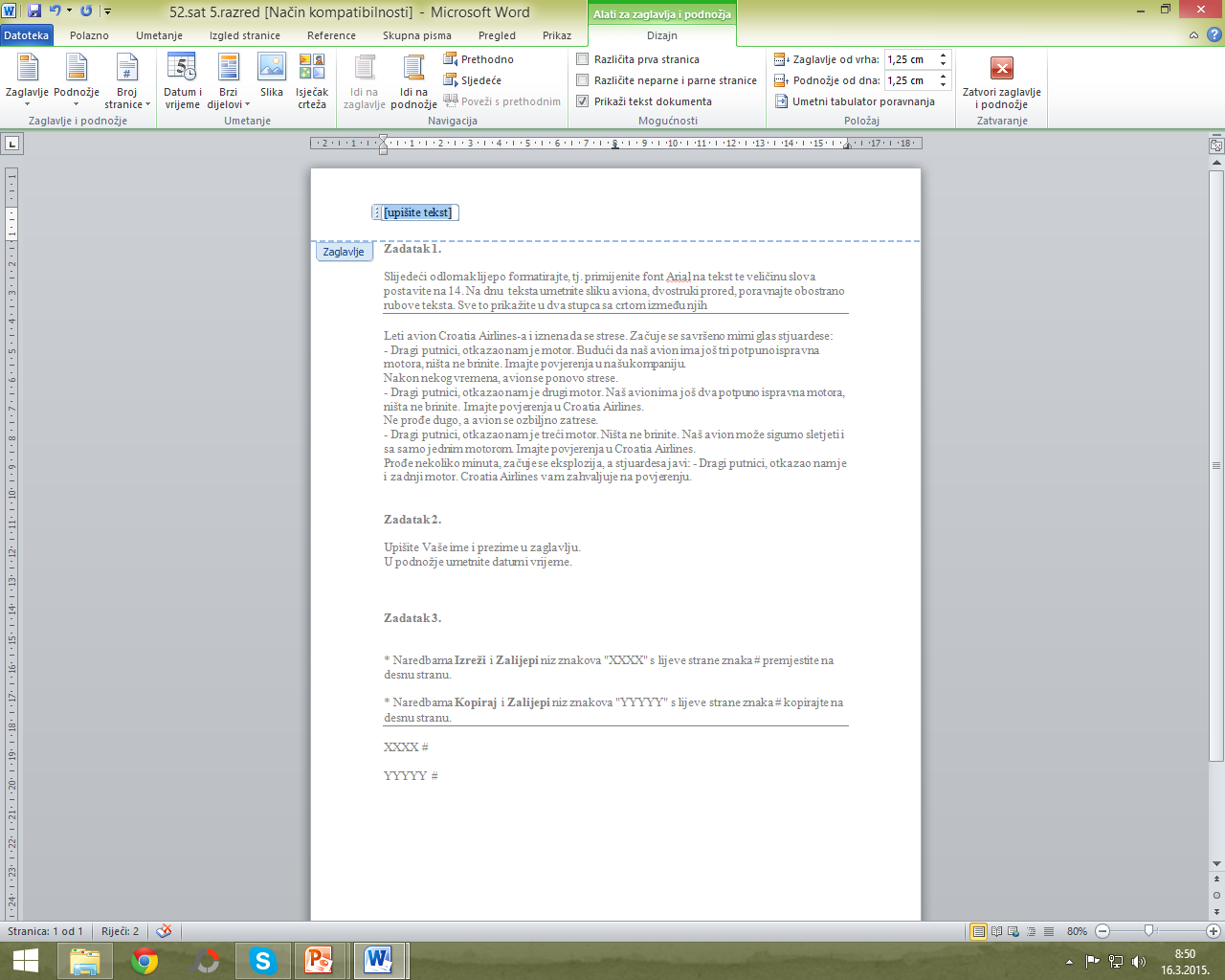 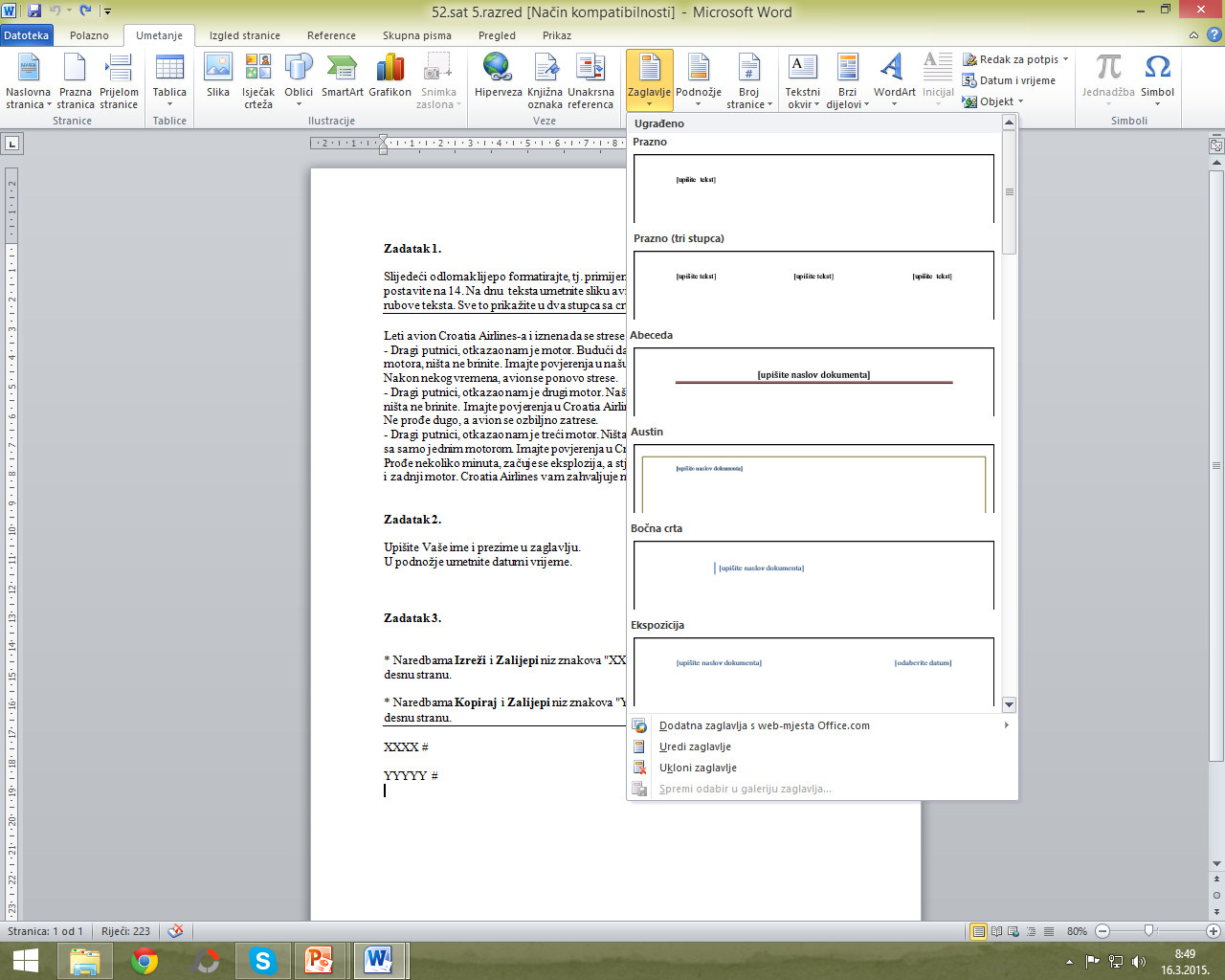 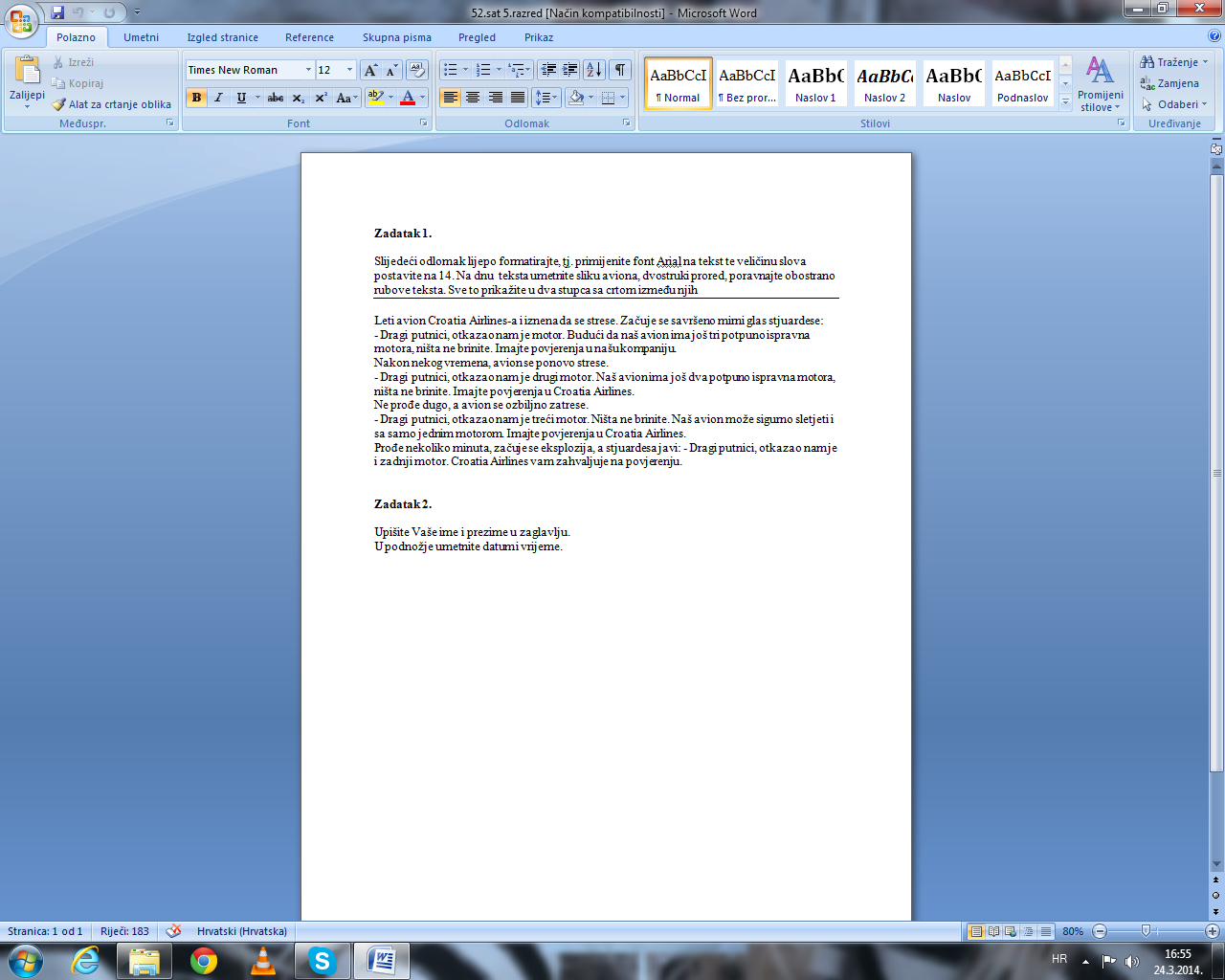 Prored
Zaglavlje i podnožje
Stupci
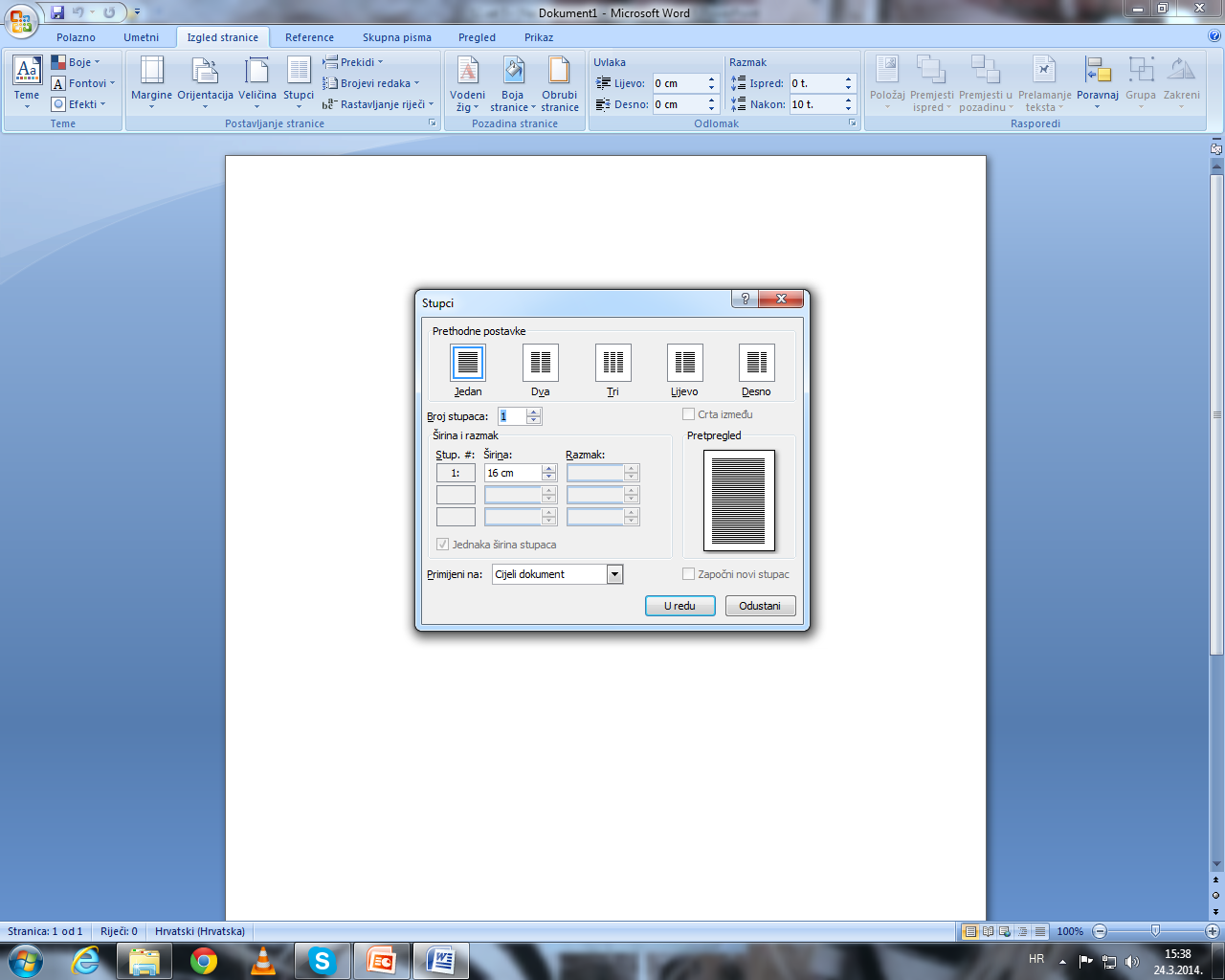 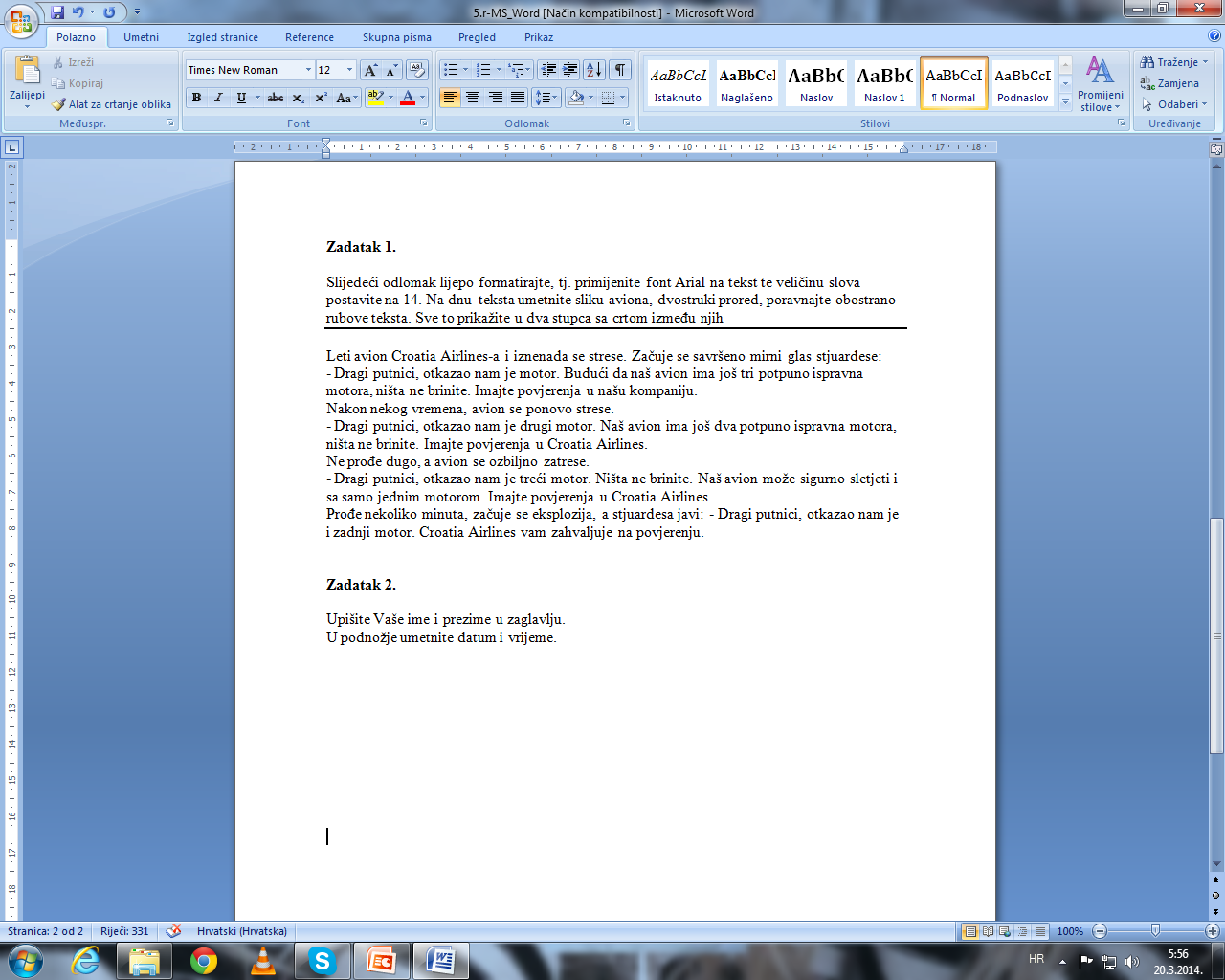 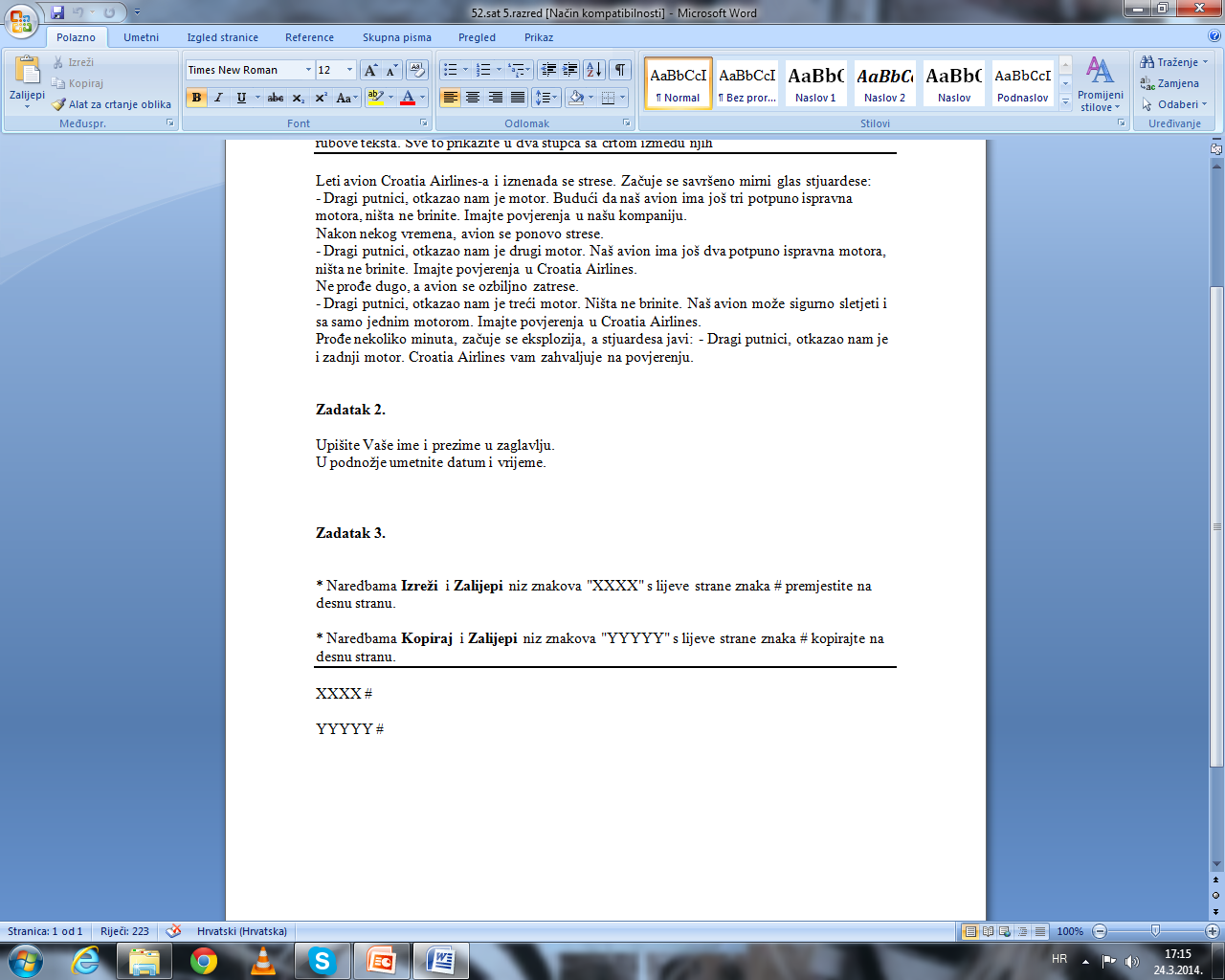 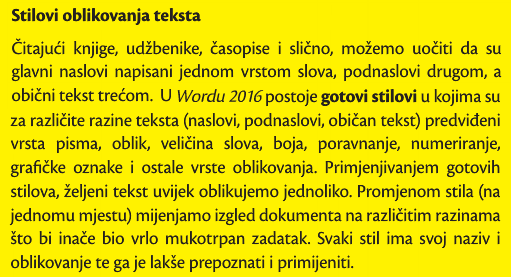 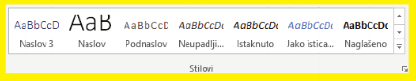 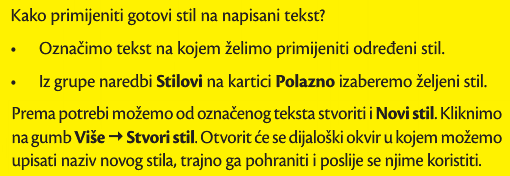 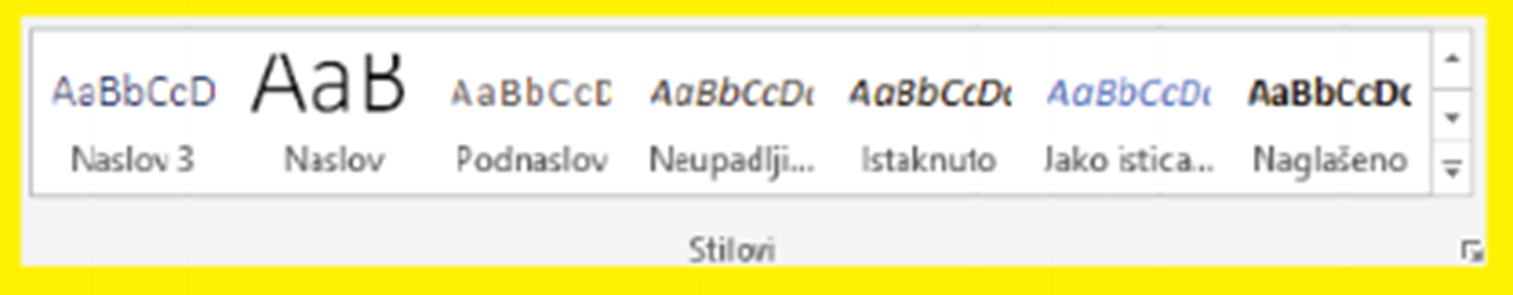 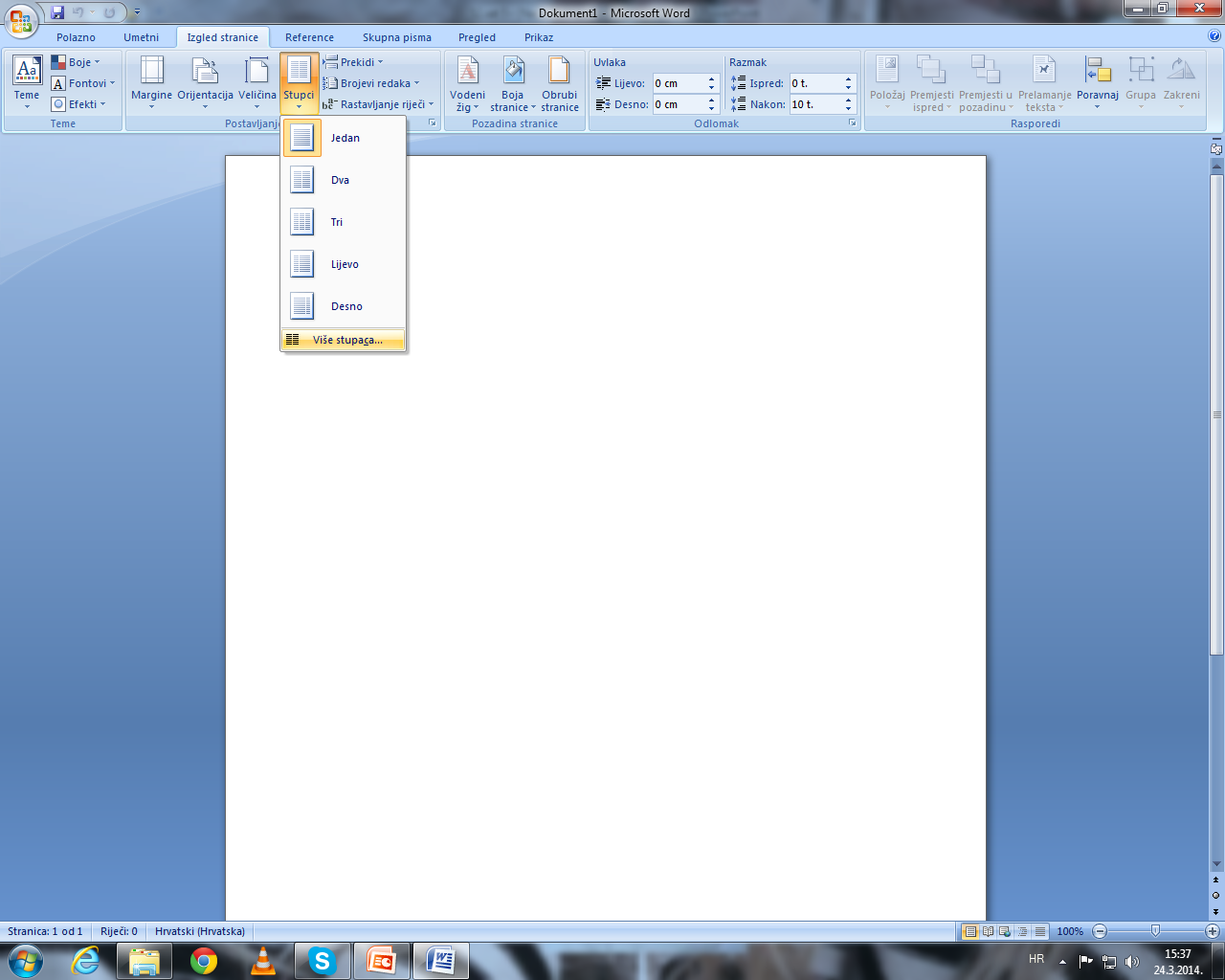 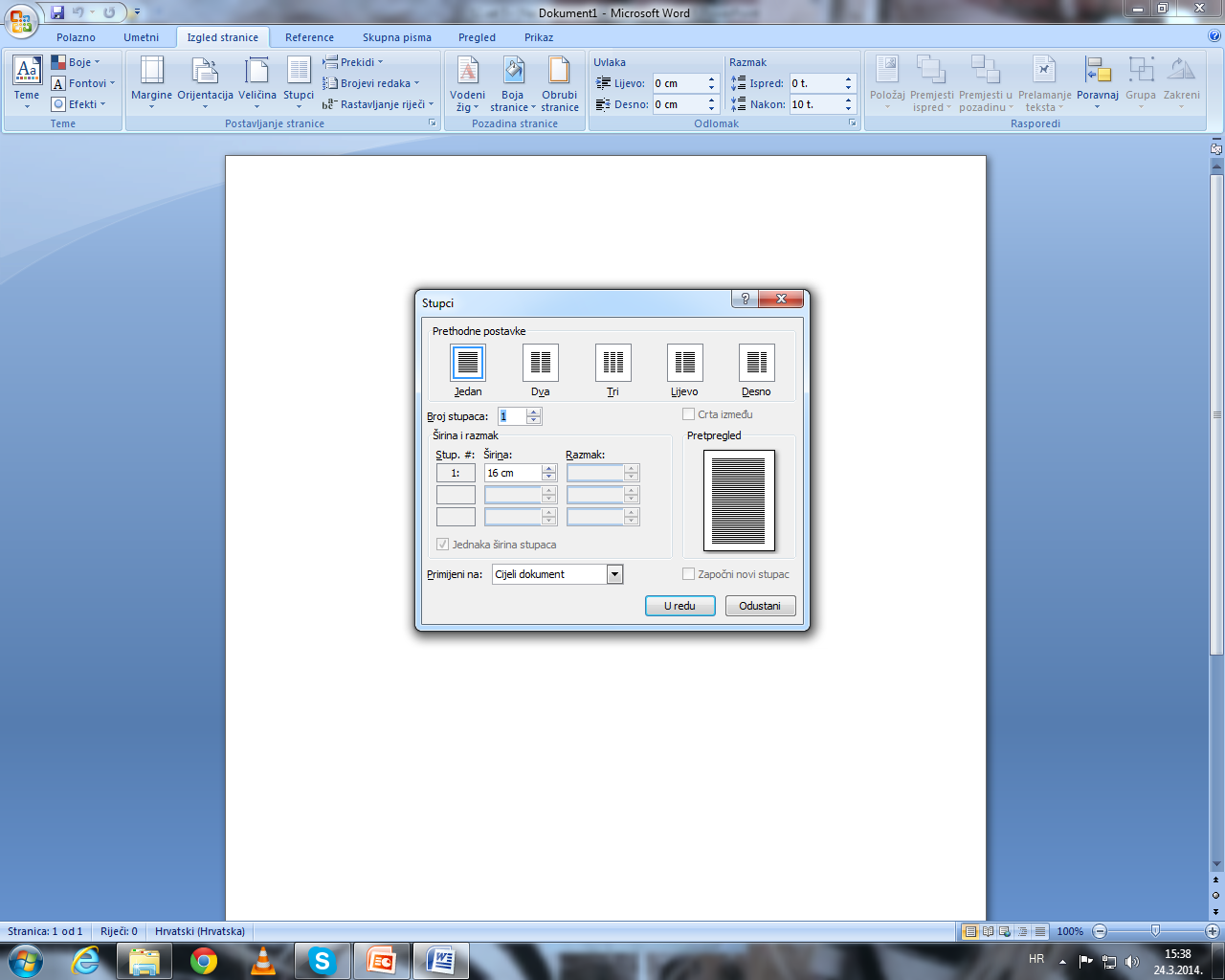 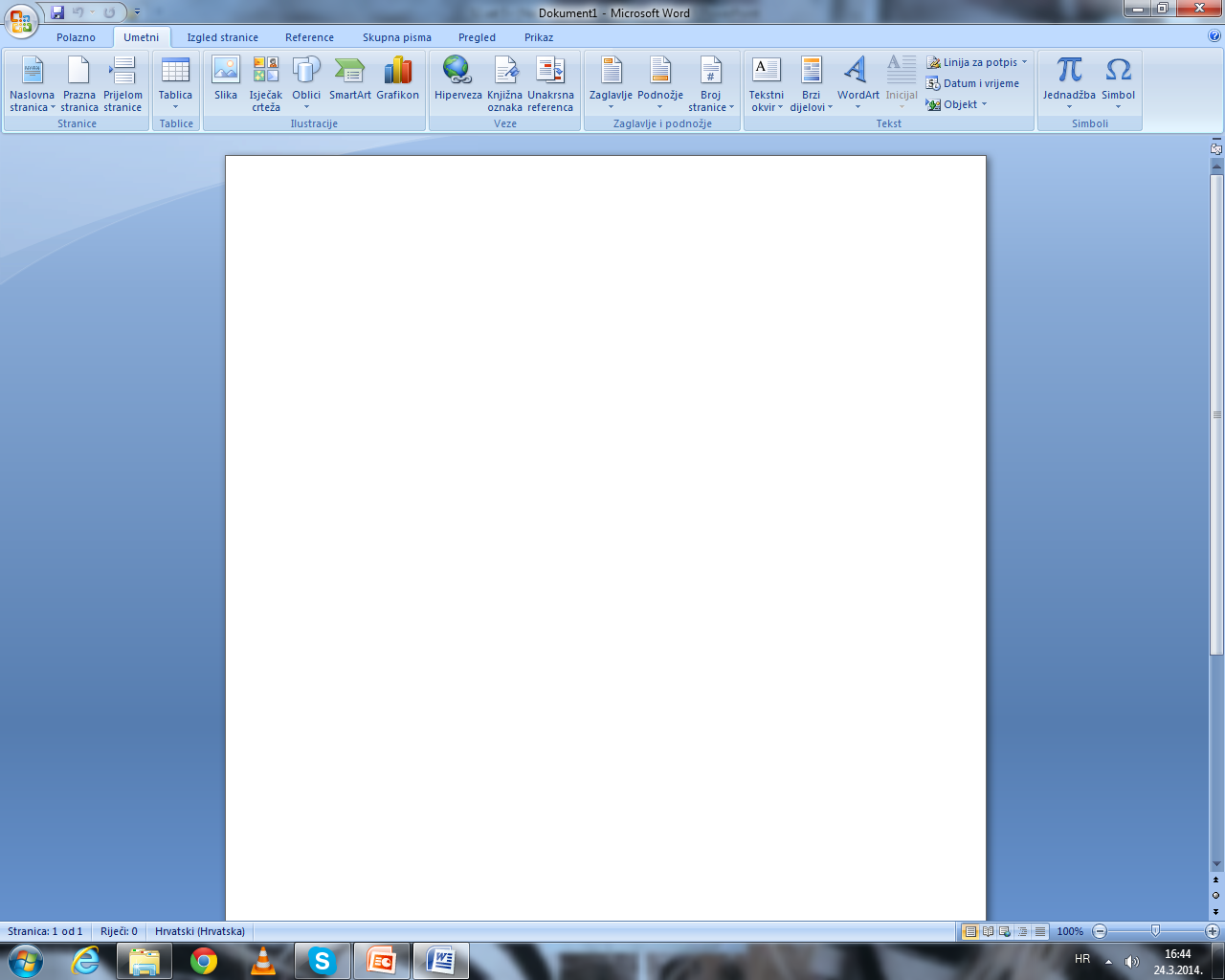 ZAGLAVLJE
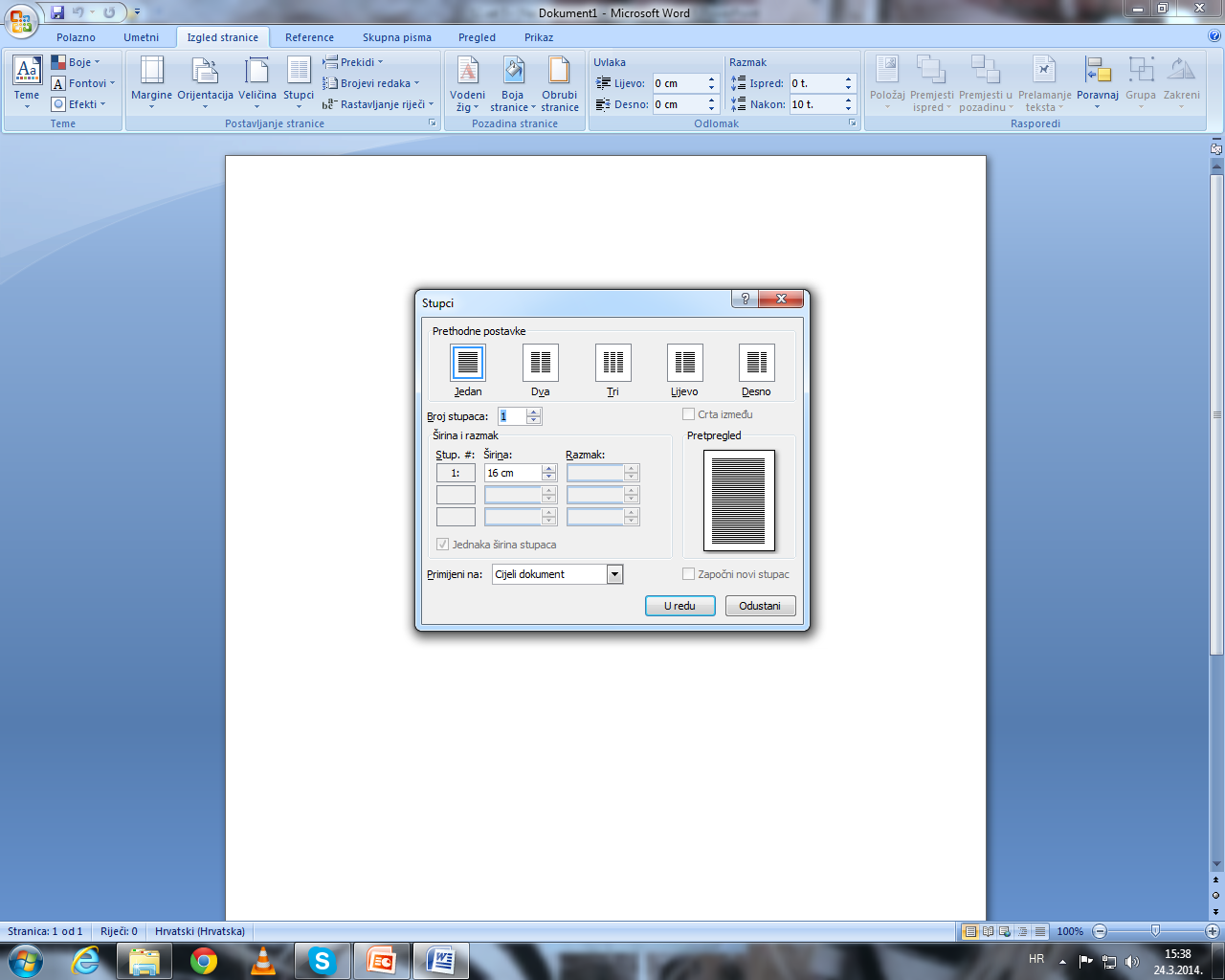 PODNOŽJE
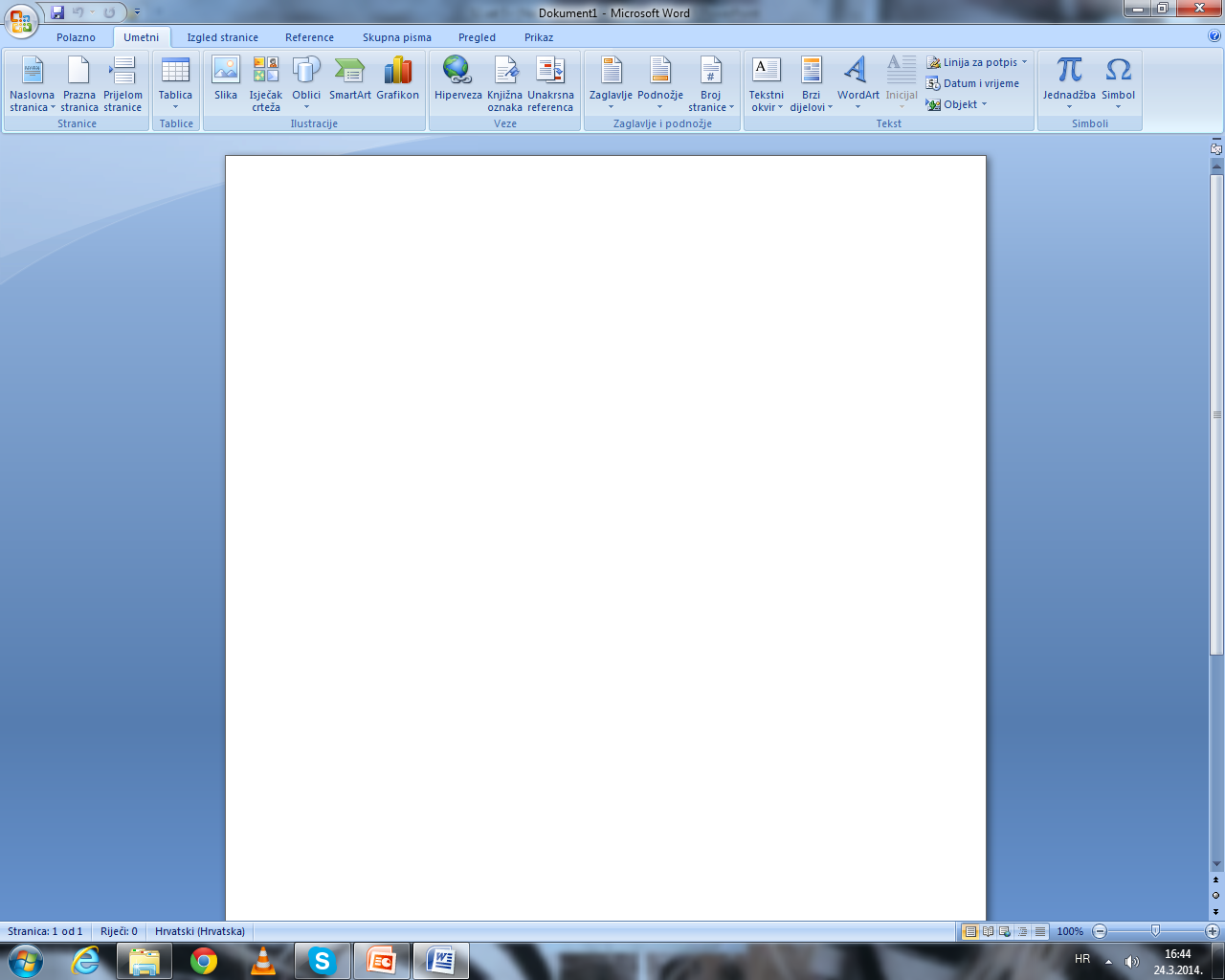 PEJZAŽ
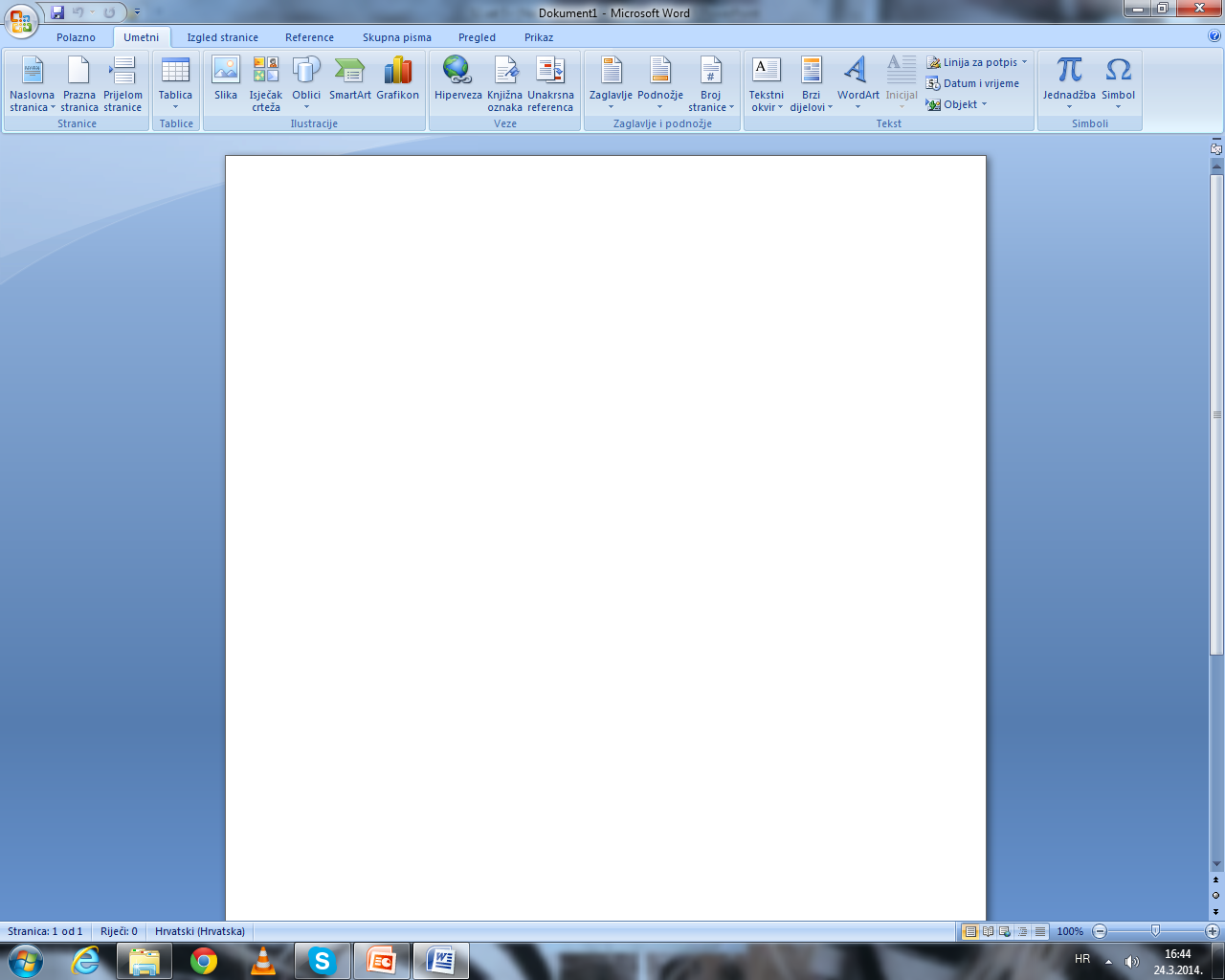 PORTRET
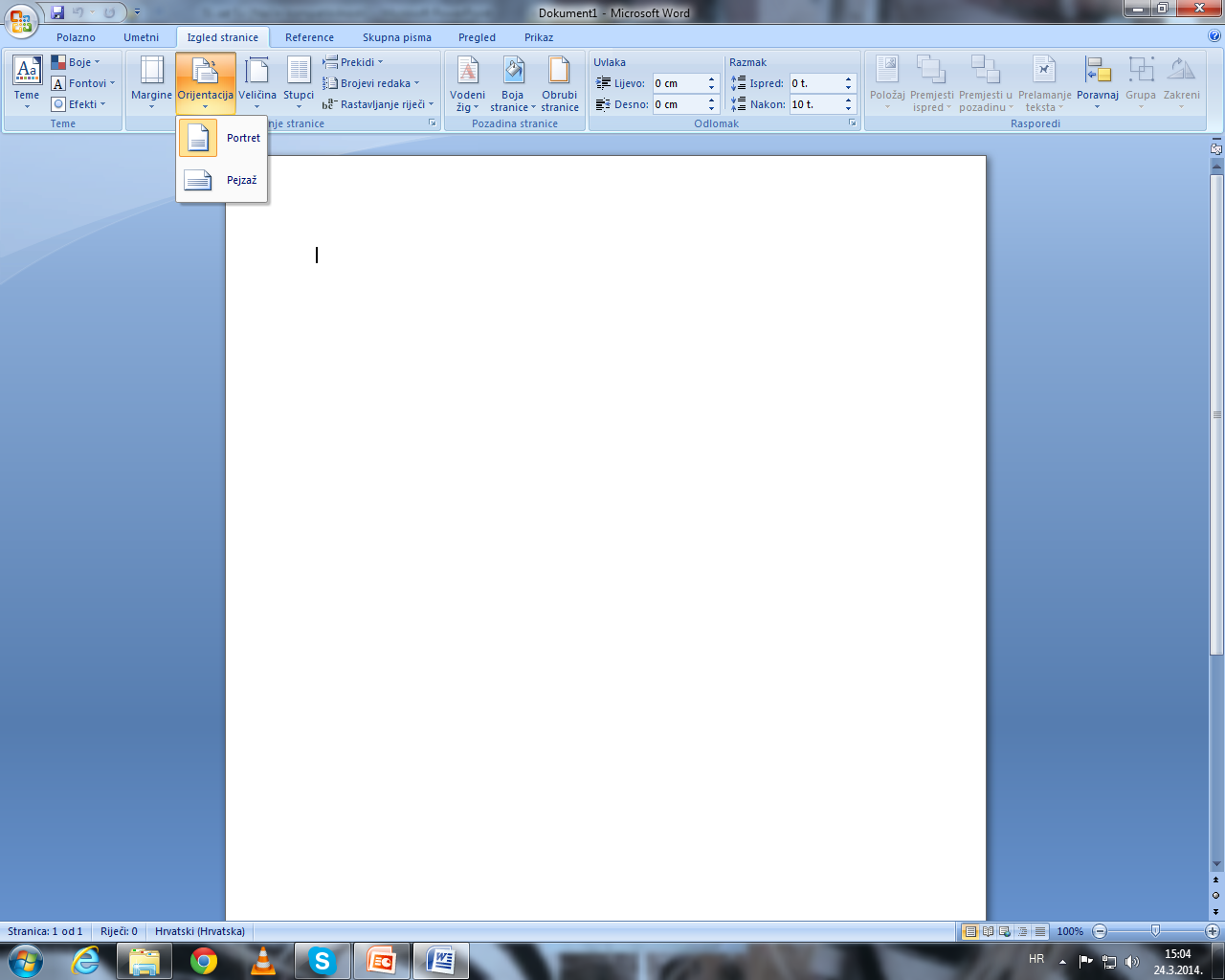 STUPCI
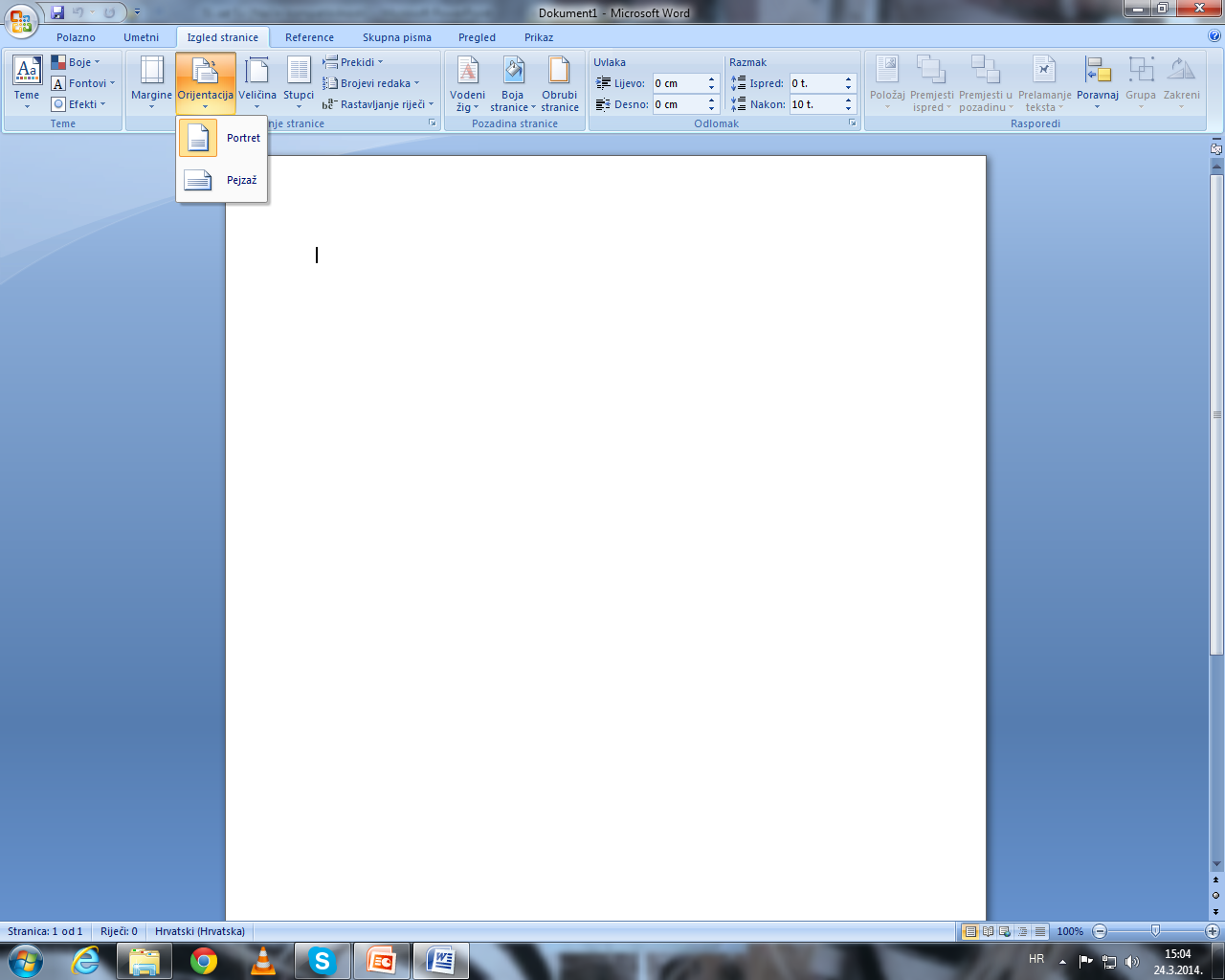 BROJ STRANICE
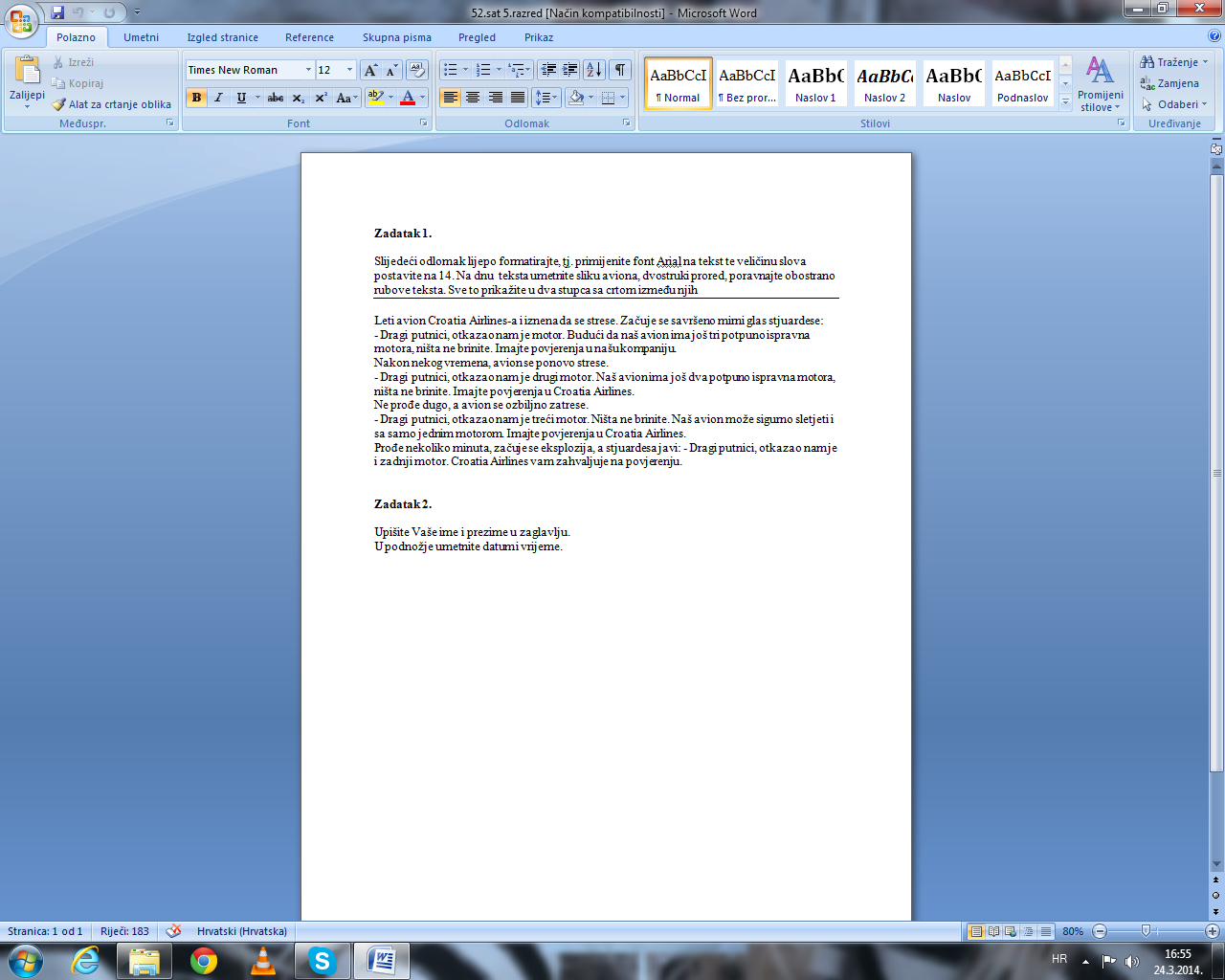 PRORED
Oblikovanje zaglavlja i podnožja, pisanje u više stupaca, stilovi
ZAGLAVLJE I PODNOŽJE 
Izbornik Umetanje – Zaglavlje ili Podnožje
prazni prostor uz gornju i donju marginu
može sadržavati naslov, datum, vrijeme, broj stranice
pojavljuje se na svim stranicama
Uređivanje - Alati za zaglavlja i podnožja - Dizajn
STUPCI
Izbornik Raspored – STUPCI
STILOVI 
jednoliko oblikovanje teksta (na kartici POLAZNO)